Please take a minute to thank the Pink Shirt interns.
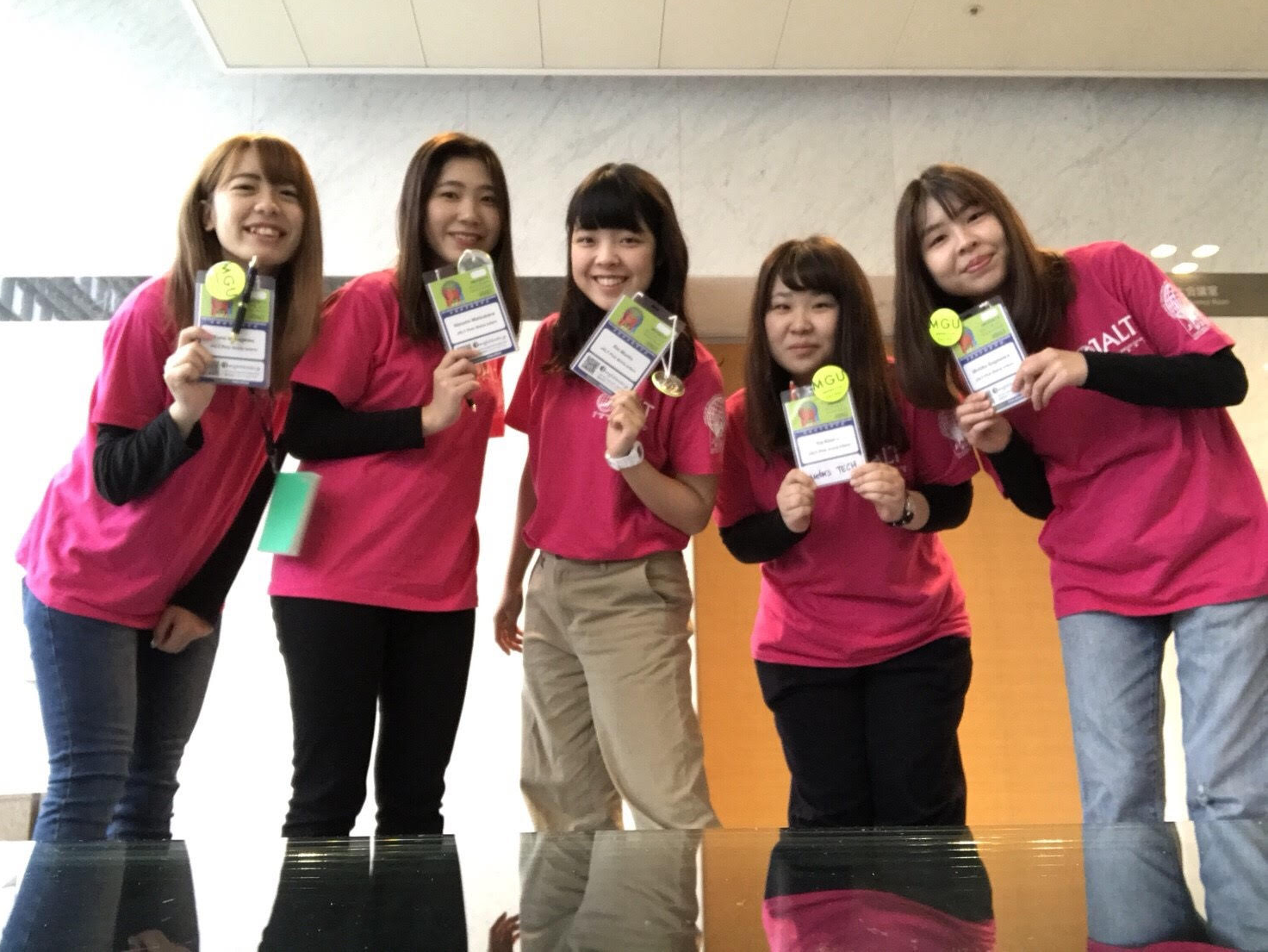 Better yet, have a 2-3 
minute conversation. 
They help us so much.
 Let’s appreciate them.
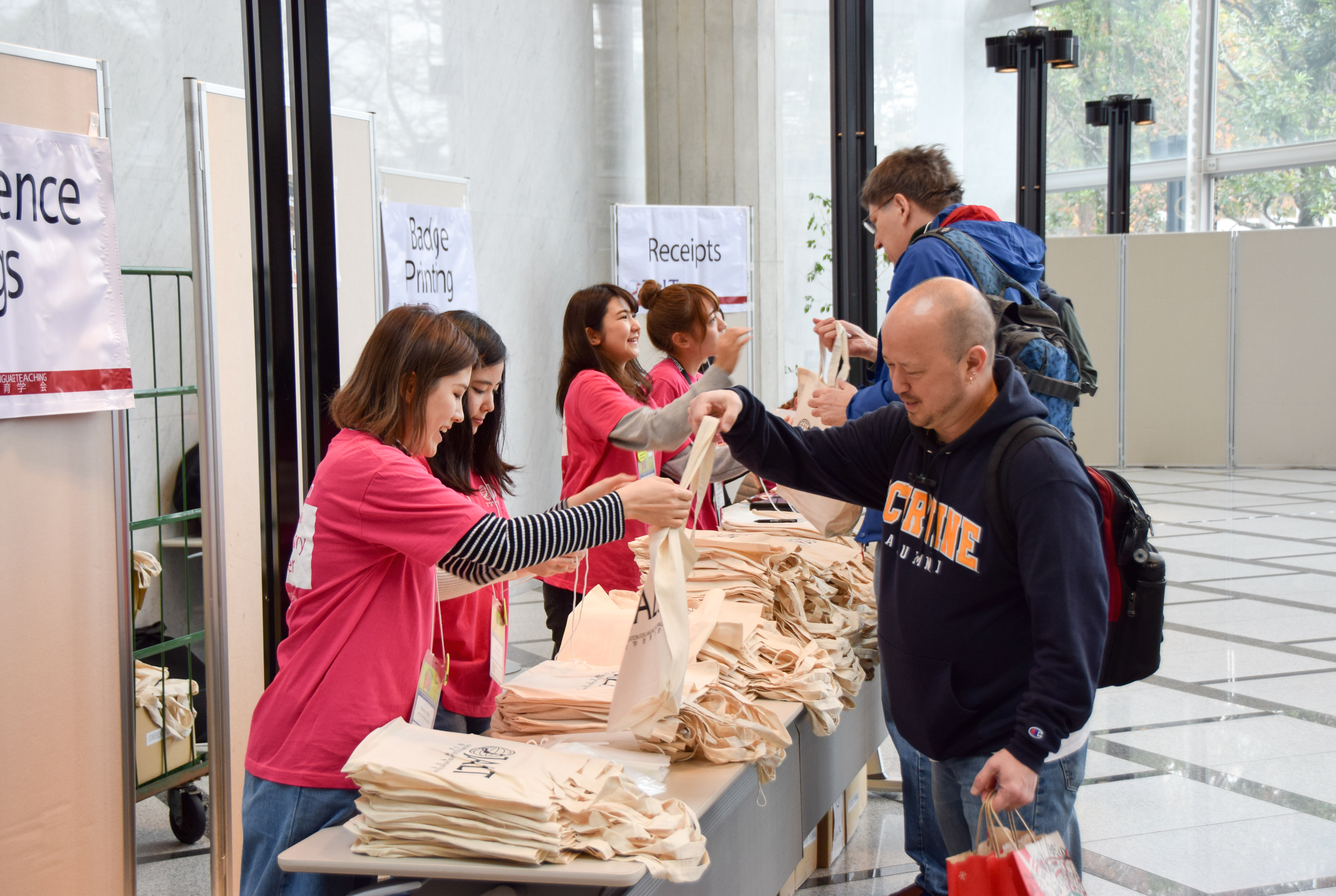 Please take a minute to thank the Pink Shirt interns.
Better yet, have a 2-3 
minute conversation. 
They help us so much.
 Let’s appreciate them.
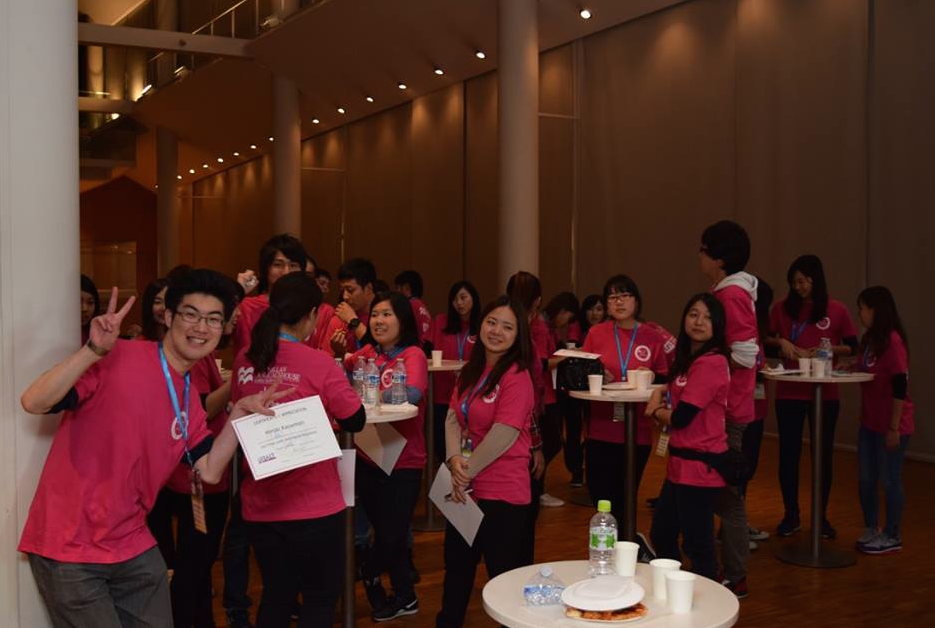 Please take a minute to thank the Pink Shirt interns.
Better yet, have a 2-3 
minute conversation. 
They help us so much.
 Let’s appreciate them.
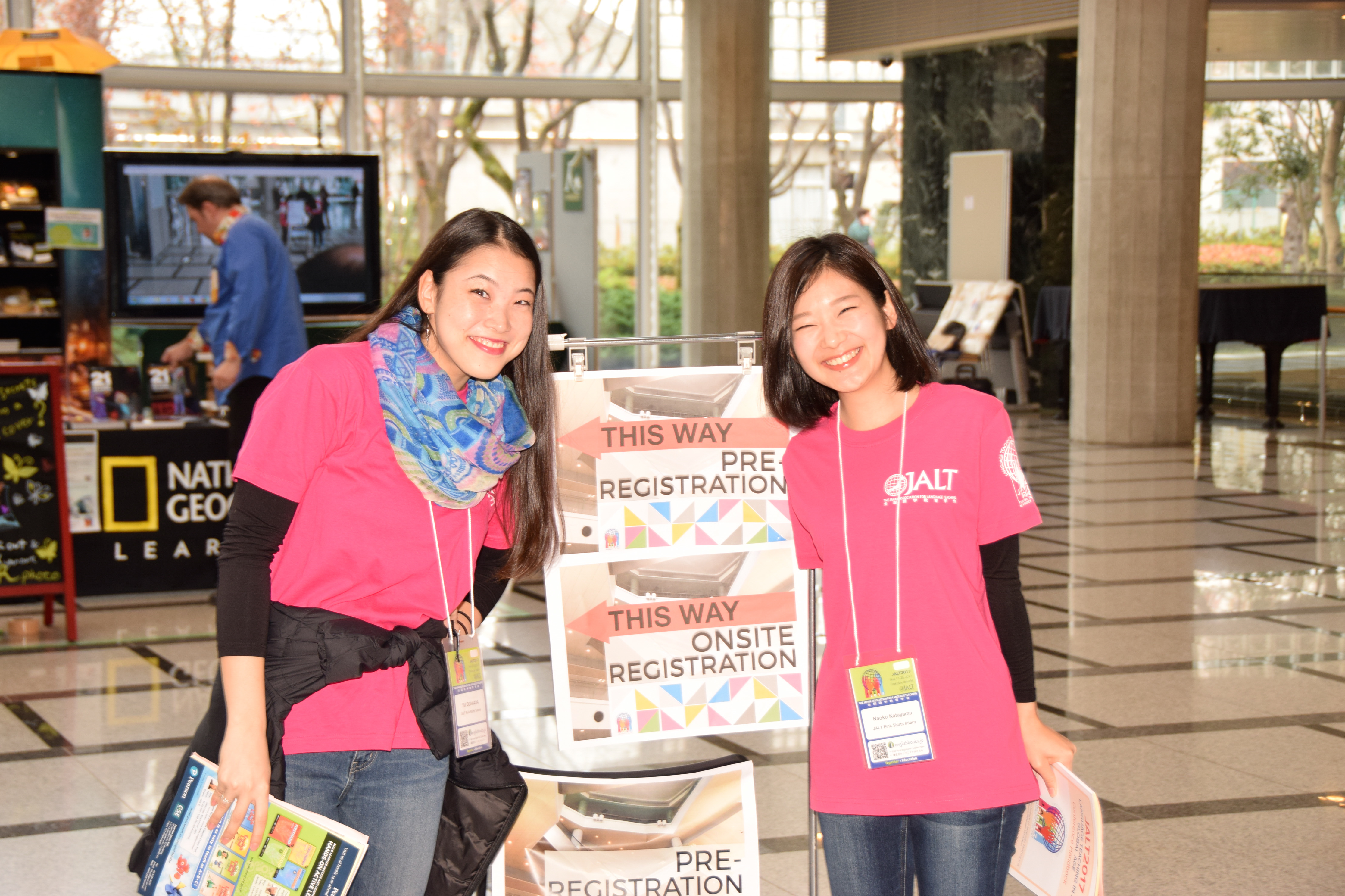 Please take a minute to thank the Pink Shirt interns.
Better yet, have a 2-3 
minute conversation. 
They help us so much.
 Let’s appreciate them.
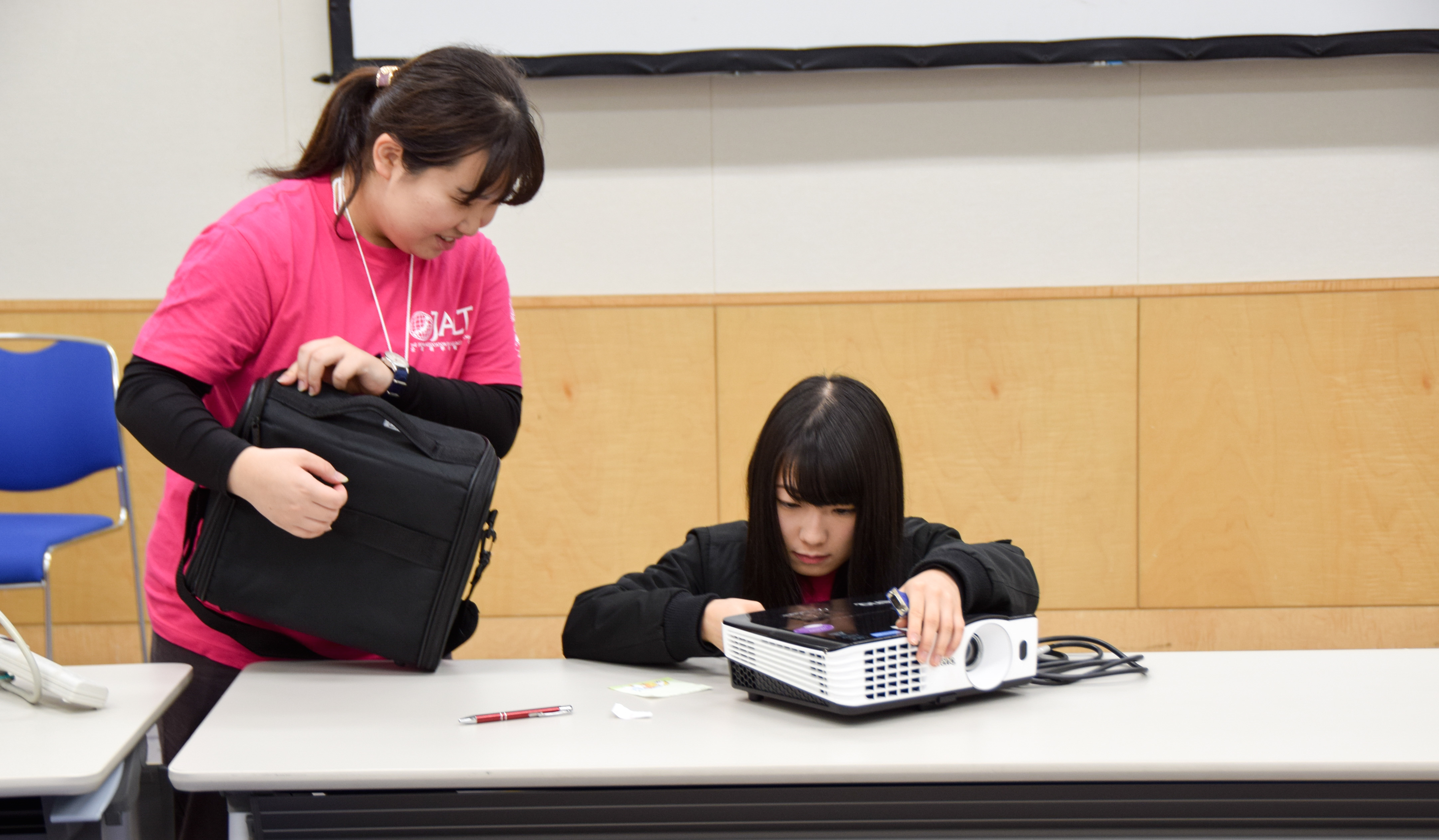 Please take a minute to thank Pink Shirt interns.
Better yet, 
have a 2-3 
minute 
conversation. 
They help us 
so much.
Appreciate
them!
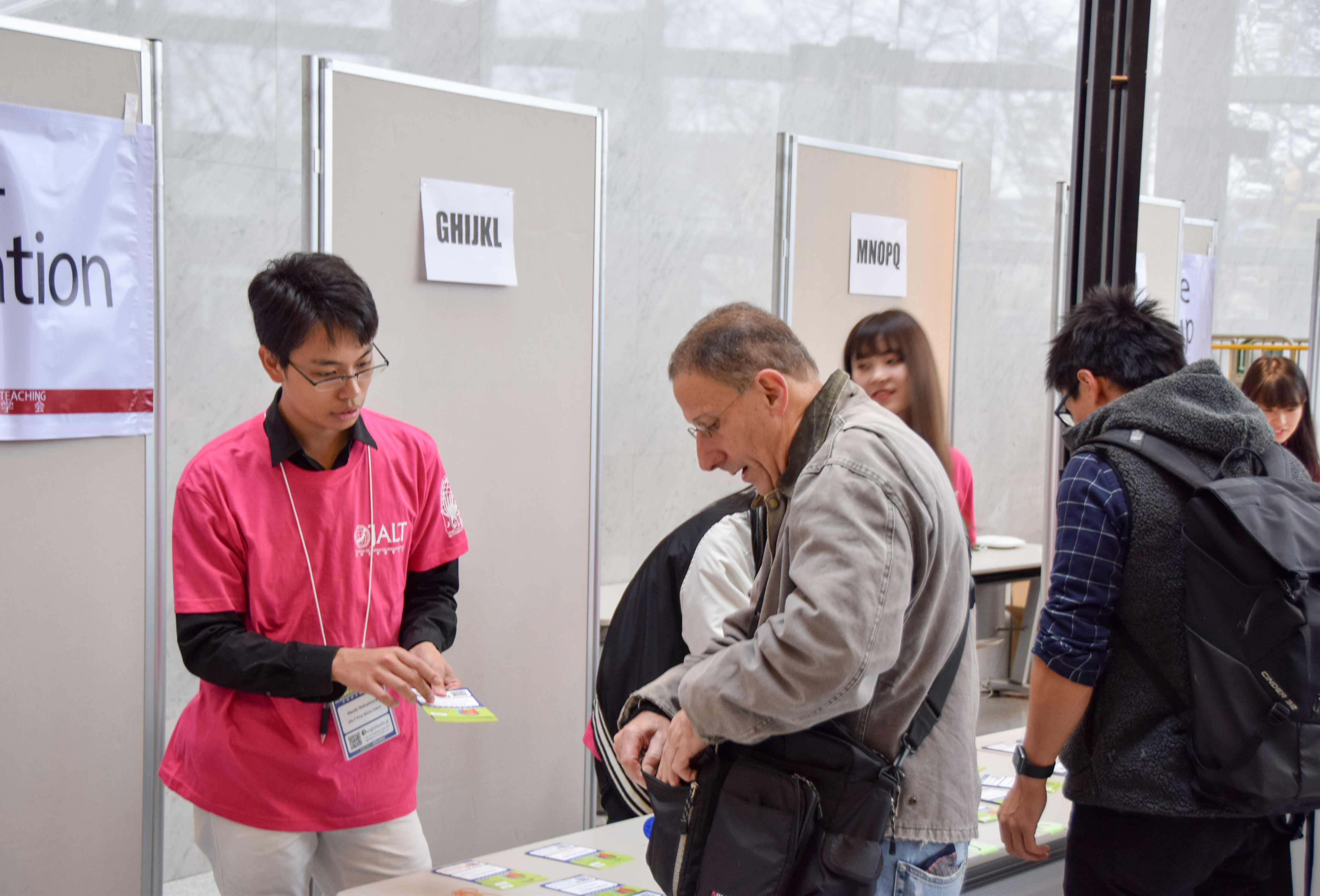 Please take a minute to thank the Pink Shirt interns.
Better yet, have a 2-3 
minute conversation. 
They help us so much.
 Let’s appreciate them.
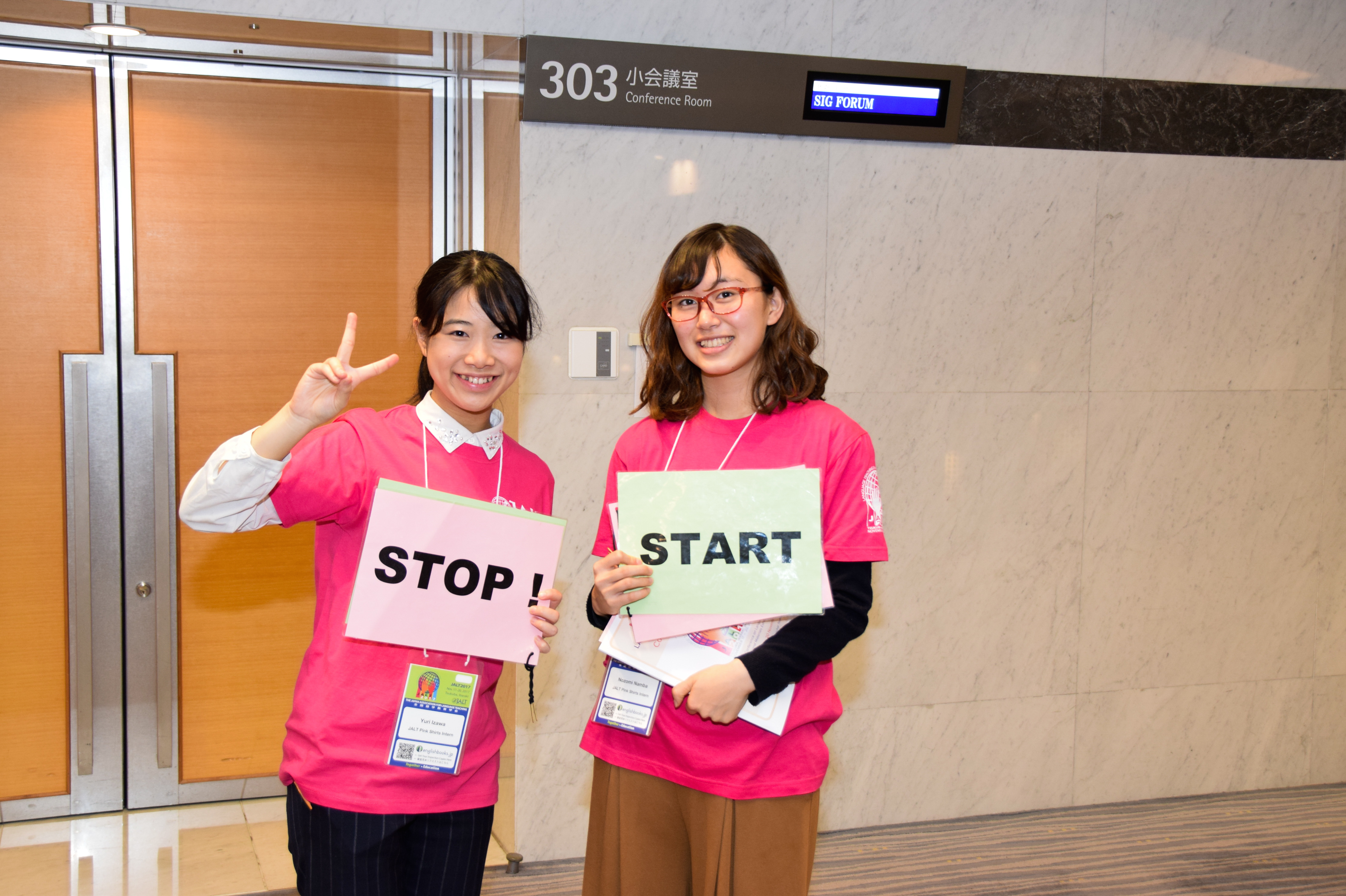 Please take a minute to thank the Pink Shirt interns.
Better yet, have a 2-3 
minute conversation. 
They help us so much.
 Let’s appreciate them.